kubizam i futurizam : lučizam i kubofuturizam (1912-1915)
Literatura:
S. Mijušković, Od samodovoljnosti do smrti slikarstva, Beograd 1998, 73-111;
S. Mijušković (prir), Dokumenti za razumevanje ruske avangarde, Beograd 2003, 77-95;
K. Grej, Ruski umetnički eksperiment, Beograd 1978, 131-155 (uz oprez zbog datovanja pojedinih slika)
KARO PUB (decembar 1910)
tokom 1910 različite grupice umetnika iz Moskve i Petrograda, Odese i Kijeva počele su da se spajaju i u decembru 1910. organizuju moskovsku izložbu ‘Karo pub’ na kojoj svoje slike izlažu:

francuski umetnici Lot, Glez, Le Folkonije
minhenska grupa (izložba Karo pub prethodila je šest meseci prvoj izložbi Plavog jahača)
ruski umetnici: Aristarh Ljentulov, Pjotr Končalovski, Robert Faljk, Ilja Maškov koji su slikai pod uticajem Sezana, Van Goga i Matisa (oni ostaju na okupu nakon što su ih napustili neoprimitivci i Karo pub pretvaraju u zvanično izložbeno društvo koje traje do 1917. godine)
braća Burljuk, Larionov, Gončarova i Maljevič
MOSKVA – MAGAREĆI REP (1912)
Na drugoj izložbi Karo puba (januar 1912) bila su organizovana predavanja sa diskusijom o savremenoj umetnosti na kojoj je Larionov optužio Burljuka da je ‘dekadentni sledbenik Minhena’, a ‘sezanovce’ za konzervativnost i eklekticizam; Gončarova je neplanirano uzela reč, napala Karo pub i najavila izložbu nova avangardne grupe Magareći rep
Prva izložba Magarećeg repa okuplja Larionova, Gončarovu, Maljeviča i Tatljina
U iskazanom preziru umetnika grupe Magareći rep prema sezanovcima, “lakejima Pariza” predstavlja prvi svestan raskid sa Evropom s jedne i afirmaciju samostalne ruske škole, s druge strane.
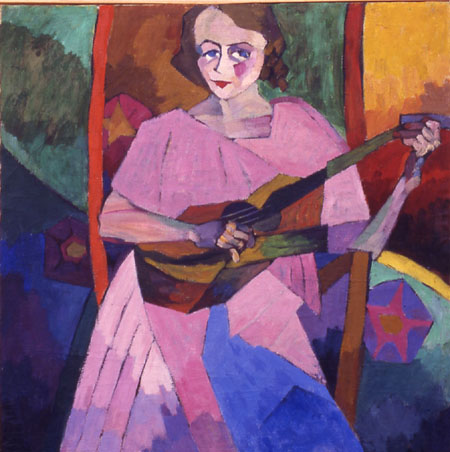 Aristarh Lentulov  (1882-1943)
Žena sa gitarom, 1913, 100x97 cm. Državni umetnički muzej Republike Tatarstan, Kazan.
Katalog izložbe Karo Pub, decembar-januar 1910-1911
Ilja Maškov, 
Portret dečaka u vezenoj košulji, 1909, Državni ruski muzej, Sankt Peterburg
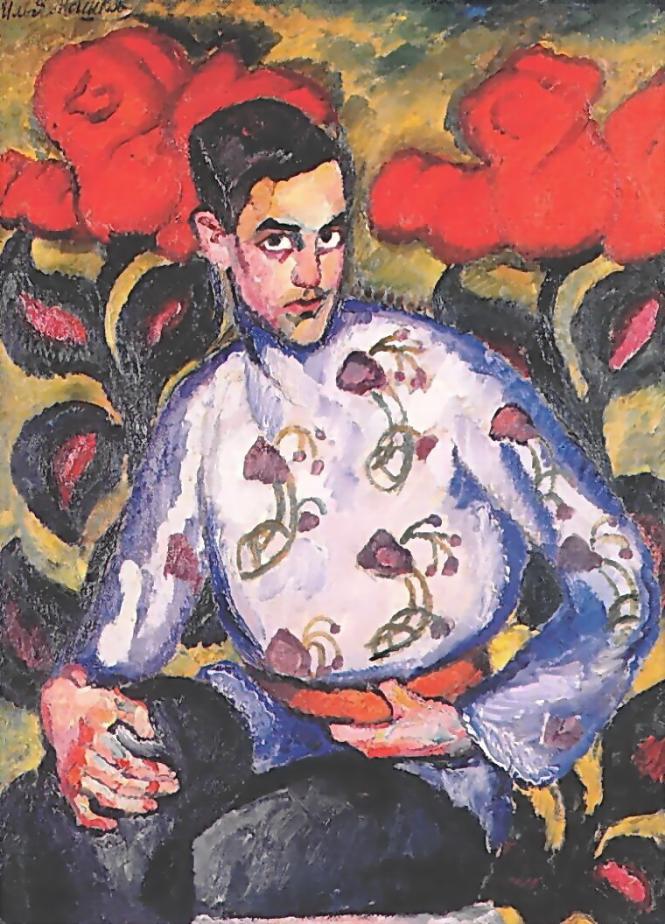 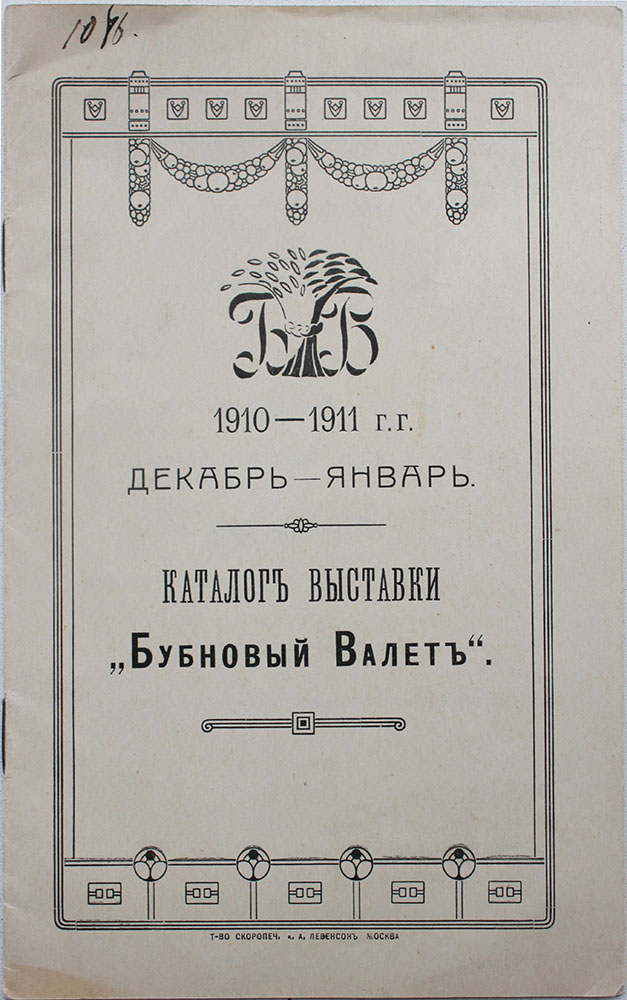 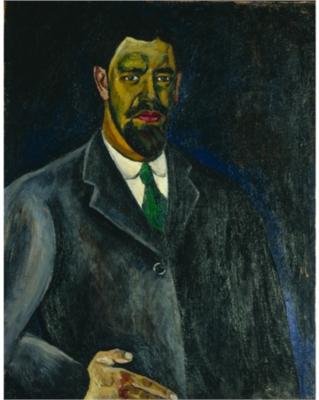 Pjotr Končalovski, Ljubitelj borbi s bikovima,
1910, 108 x 87 cm
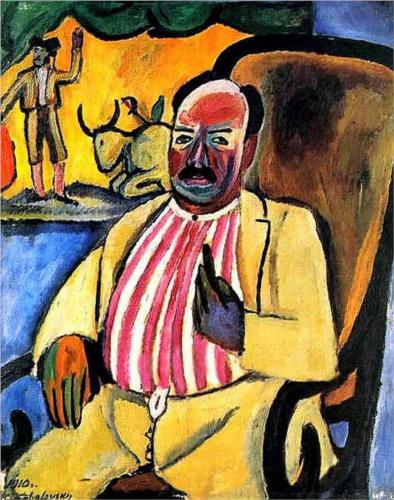 Pjotr Končalovski (1876 –1956), Autoportret, 1910
Pjotr Končalovski 1912, Portret ćerke
O Končalovskom videti na: http://pkonchalovsky.com/w1/index.php?option=com_content&view=category&layout=blog&id=57&Itemid=88&lang=en
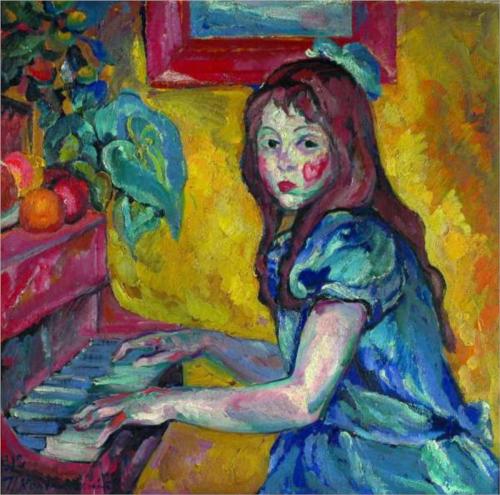 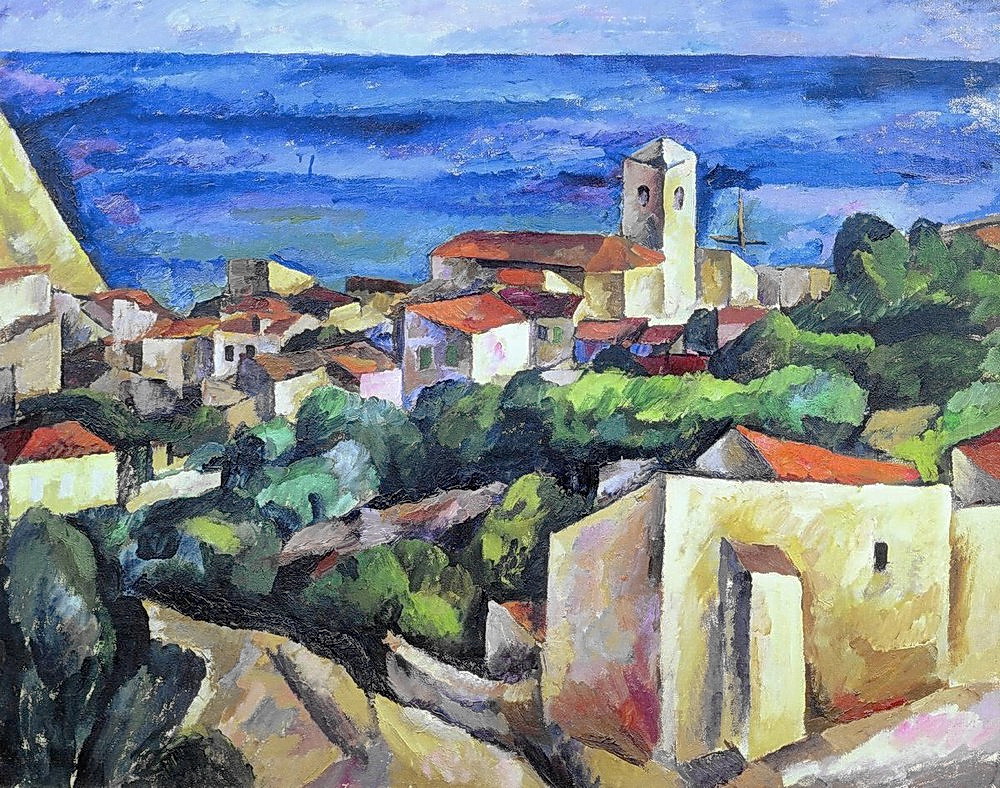 Končalovski, 1912, Sijena
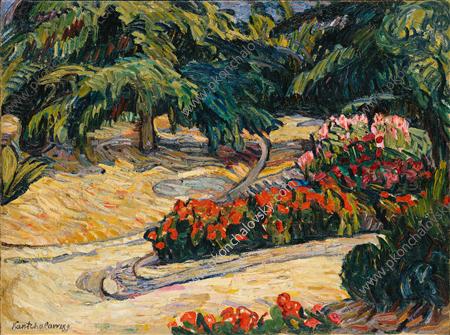 Končalovski, 1908, Pomorandže, 68 x 72.5 cm
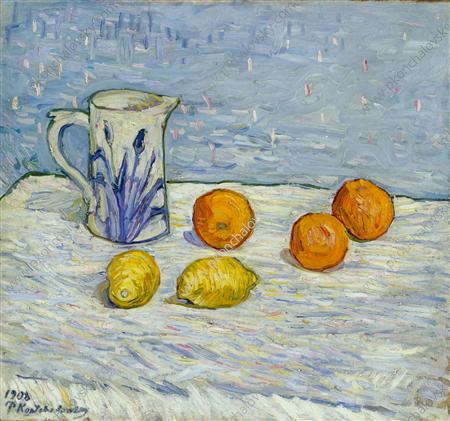 Končalovski, 1908, Palme i geranijum, 60 x 81 cm
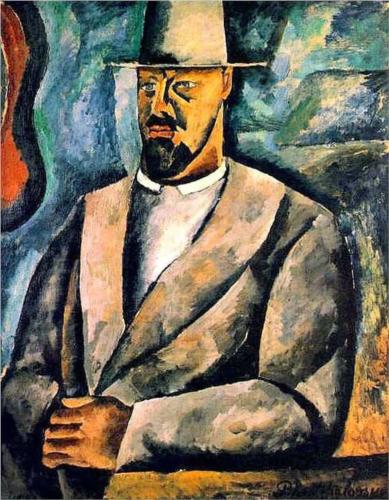 Končalovski, 1912, Autoportret,  108 x 84 cm
Končalovski, 1939, Na leto
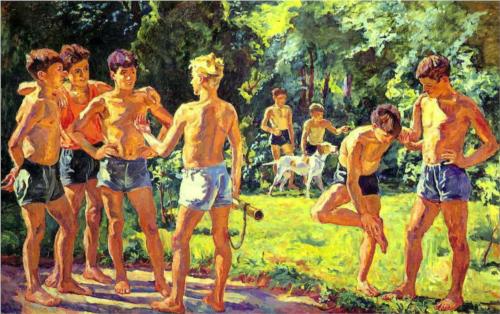 Lučizam – 1913. II izložba Magarećeg repa - Meta
1913. godine Larionov je organizovao drugu izložbu Magarećeg repa (1912) i na toj izložbi:
Magareći rep postaje Meta, 
Larionov predstavlja novi koncept Rajonizam/Lučizam

(Maljevič se razišao sa Larionovim da bi prišao petrogradskoj avangardi okupljenoj oko grupe Savez mladih (Soyuz Molodyozhi) - pridružiće se ruskim futuristima: Majakovskom, Burljuku, itd)
Larionov je svoju slikarsku invenciju – lučizam – izveo iz kubizma i futurizma kao svojevrsnu njihovu sintezu i tako je izvesno sopstvenu umetničku formulu uveo u nove internacionalne umetničke tokove i ugradio je u mapu aktuelnih plastičkih i idejnih tendencija.

Larionov piše programski tekst pod nazivom “Lučističko slikarstvo” u kojem iznosi teorijske formulacije čiji su osnovni termini:
1. Svetlost
2. Zračenje
3. Boja
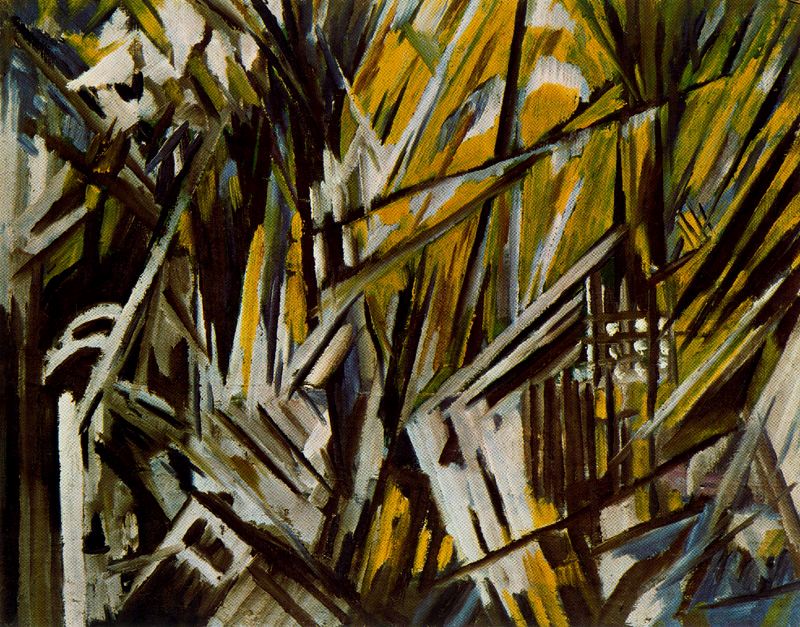 Larionov, Braon-žuti lučizam, 1912,  ulje na platnu, 49 x 61 cm, privatna kolekcija
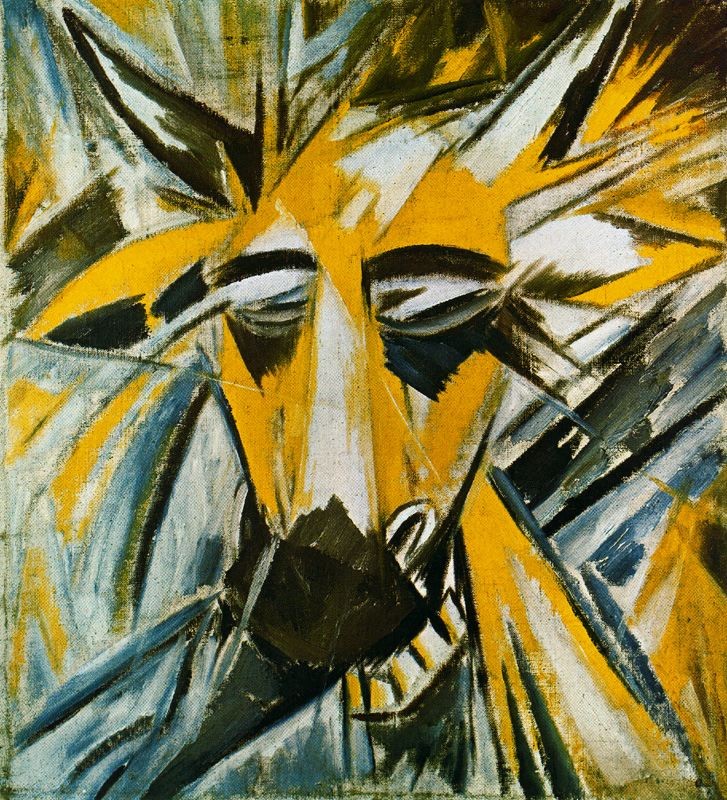 Larionov, Lučistički bik, 1910, ulje na platnu, 85 x 67 cm. Tretjakovska galerija, Moskva;
Larionovljeva tumačenja lučizma su na neki način vrlo jednostavna i zasnivaju se na pretpostavci da ono što naše oko vidi, zapravo nisu sami predmeti kao takvi, materijalna tela jasnih kontura i čvrsto strukturiranih oblika (kao što se obično prikazuju u slikarstvu), već su to novi, nematerijalni ‘predmeti’ nastali u međusobnim sudarima, ukrštanjima i presecanjima zraka koji se, dolazeći od izvora svetlosti, odbijaju od predmeta
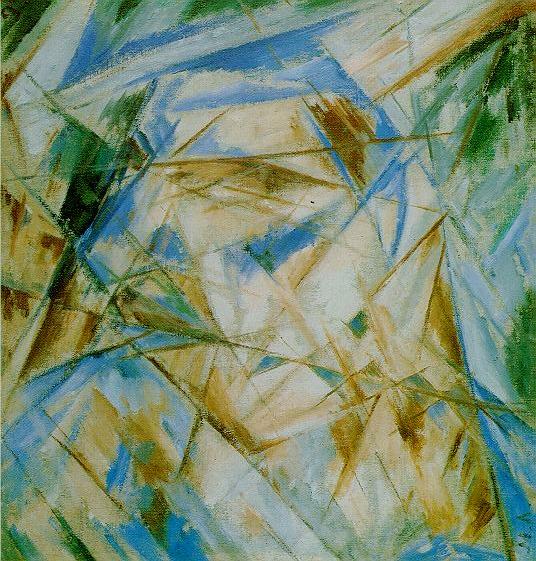 Mihail Larionov
Plavi rajonizam, ulje na platnu,
1912, priv.kolek. Pariz
Ako umetnik želi da naslika tačno ono što vidi a ne ono što zna onda, zaključuje Larionov mora da slika ‘sumu zraka odbijenih od predmeta’. U tom smislu,
namera lučističke slike je da prenese upravo te sume reflektovanih svetlosnih zraka u stanjima njihovog spajanja u nove neopipljive forme.

U impresionizmu predmet gubi svoju materijalnu konzistentnost; on je raspršen svetlosnim/kolorističkim vibracijama i dinamizmom nedeskriptivnih fakturnih poteza tj. postaje rasplinuta faktura boje dok se u lučizmu ‘opredmećuje’ ono što umetnik vidi a to je realizam zraka, novonastalih nematerijalnih formi u prostoru.
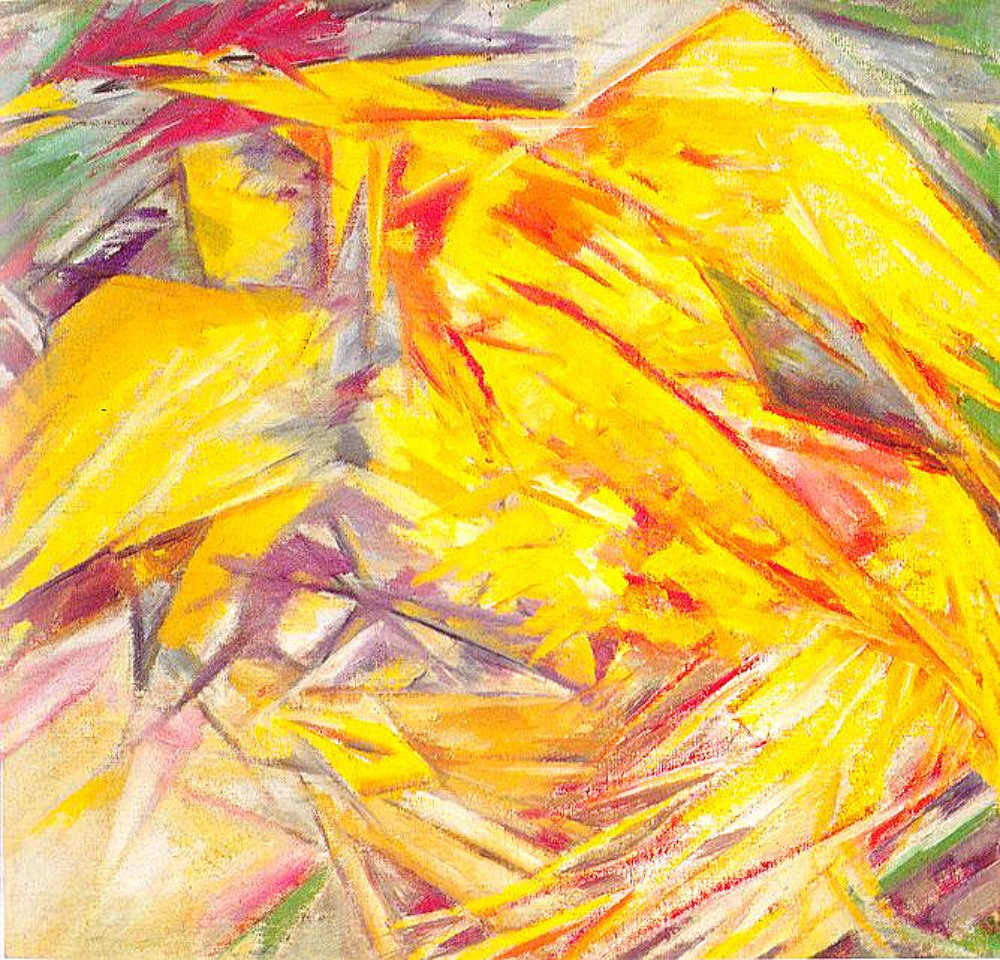 Ipak, sačuvana je posredna veza sa predmetnom realnošću odnosno sam predmet (koju/koji sugerišu nazivi slika): ta veza se ne otkriva u prikazivanju samog predmeta već u prikazivanju određenih konsekvenci njegovog postojanja tj zračenja/zraka

Lučizam: predmet je sveden na refleksiju svetlosnih zraka, na nematerijalnu, neopipljivu “obojenu prašinu” (Larionov); percepcija svetlosnog zračenja, odbijanja i međusobnog presecanja zraka objektivizuje predmete čini ih realnim, stvarnim, postojećim
Larionov Petao i kokoška: lučistička studija, 1912, ulje na platnu, (69x65 cm) Tretjakovska galerija, Moskva
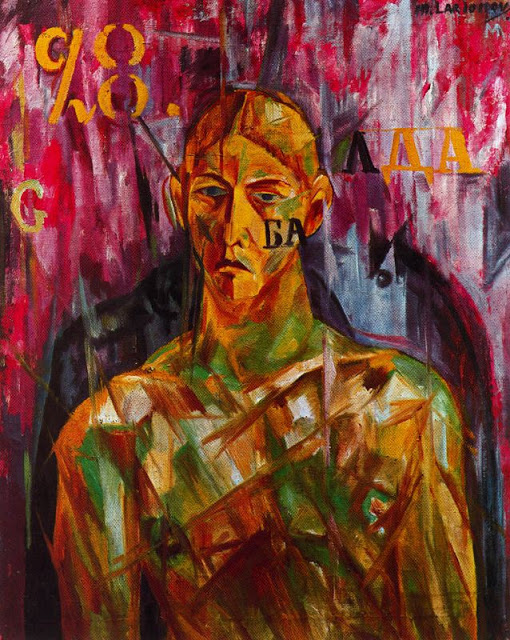 Portret Vladimira Tatlina, 1911, ulje na platnu, 90 x 72 cm, privatna kolekcija
Majakovski je lučizam shvatao kao ‘kubističko tumačenje impresionizma’.
Evgenij Kovtun lučizam vidi kao: ‘pokušaj kombinovanja impresionističke vibracije boja, kubističke strogosti i konstruktivnosti’
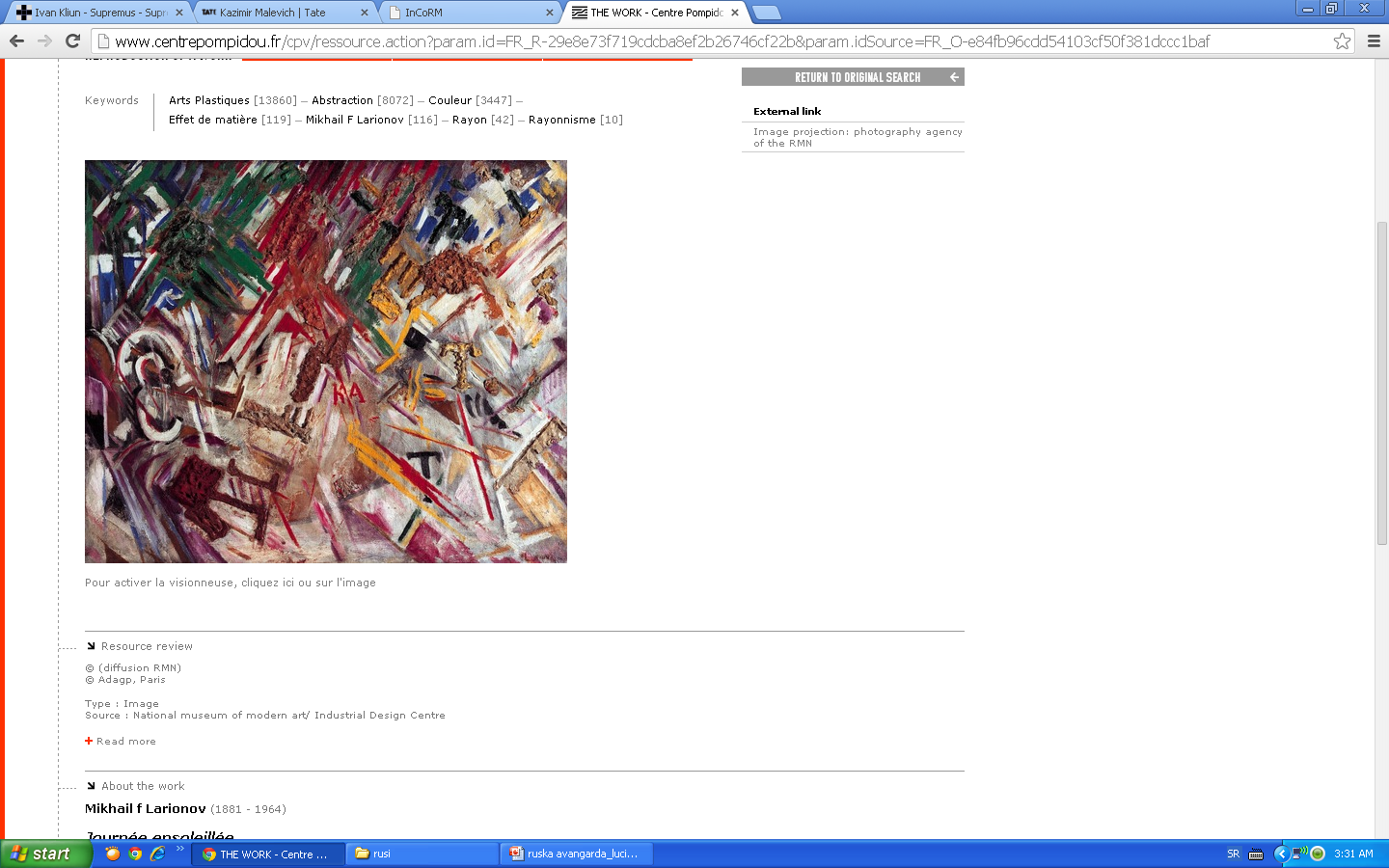 Takođe, može da se uoči (izvesna) relacija/analogija prema pojedinim idejama iz ranih futurističkih manifesta: Futuristička sila=lučistički zrak: 

kod futurista predmeti se međusobno presecaju kroz beskonačne kombinacije sila koje se privlače i odbijaju (linije sila), kod lučista taj proces se odvija kroz spajanje i presecanje zraka.
Mihail Larionov, Sunčani dan, 1913-1914 
Musée national d'art moderne Centre Georges Pompidou, Pariz
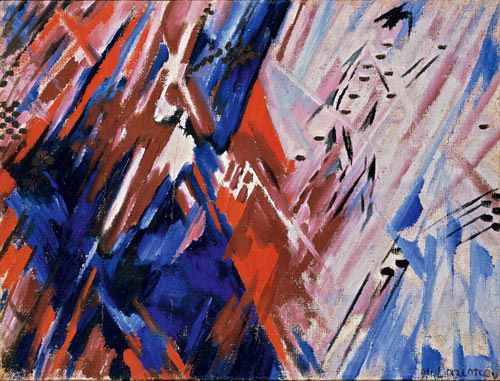 Mihail Larionov: Crveni i plavi lučizam (Plaža), 1913, ulje na platnu, 52 x 68 cm, Kolekcija Irene &Petera Ludviga (Ahen), Museum Ludwig, Keln
Larionov, Ulica sa fenjerima, 1913, ulje na platnu, 35 x 50 cm
Museo Thyssen-Bornemisza, Madrid, videti na: https://www.museothyssen.org/en/collection/artists/larionov-mikhail/street-lanterns
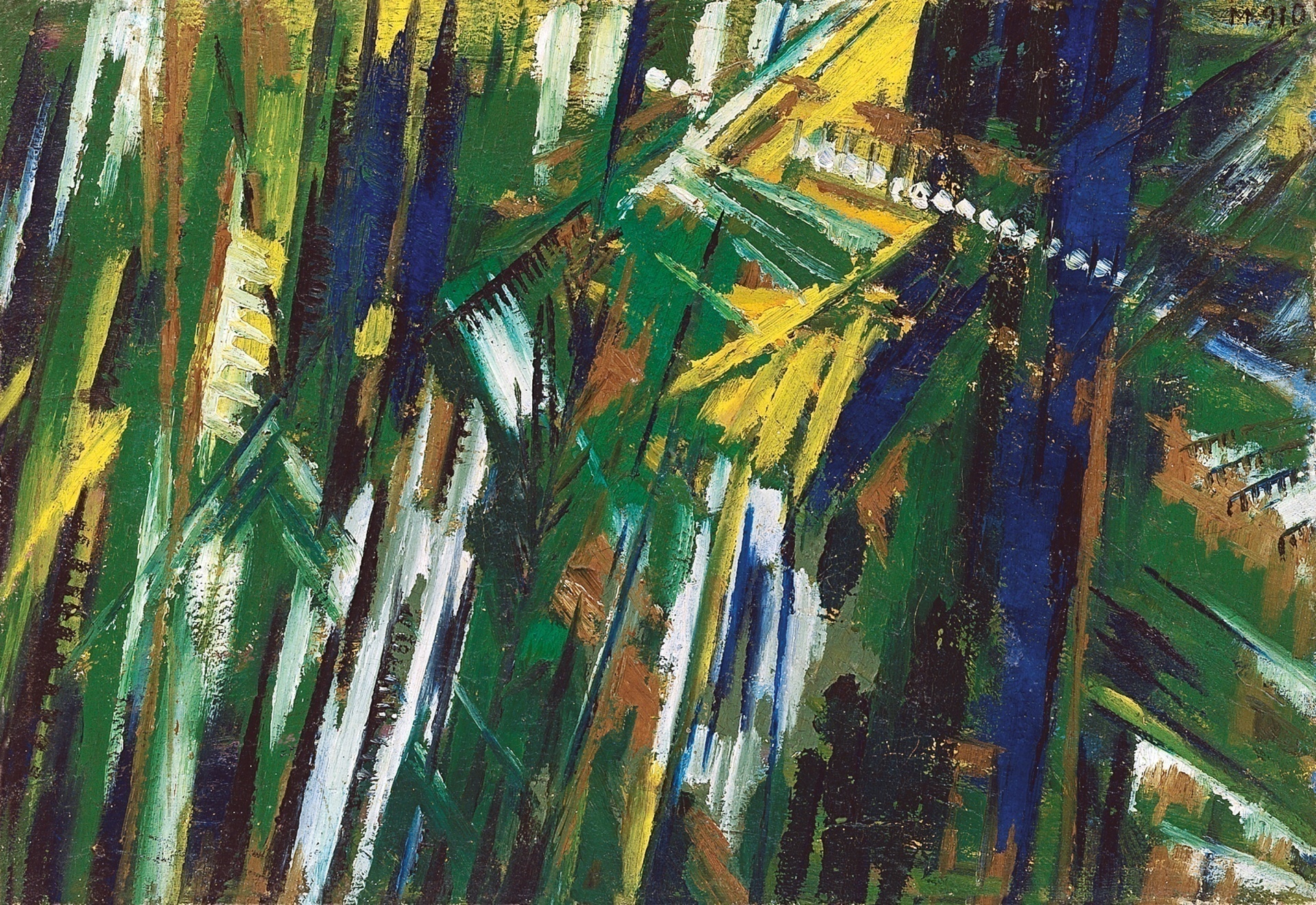 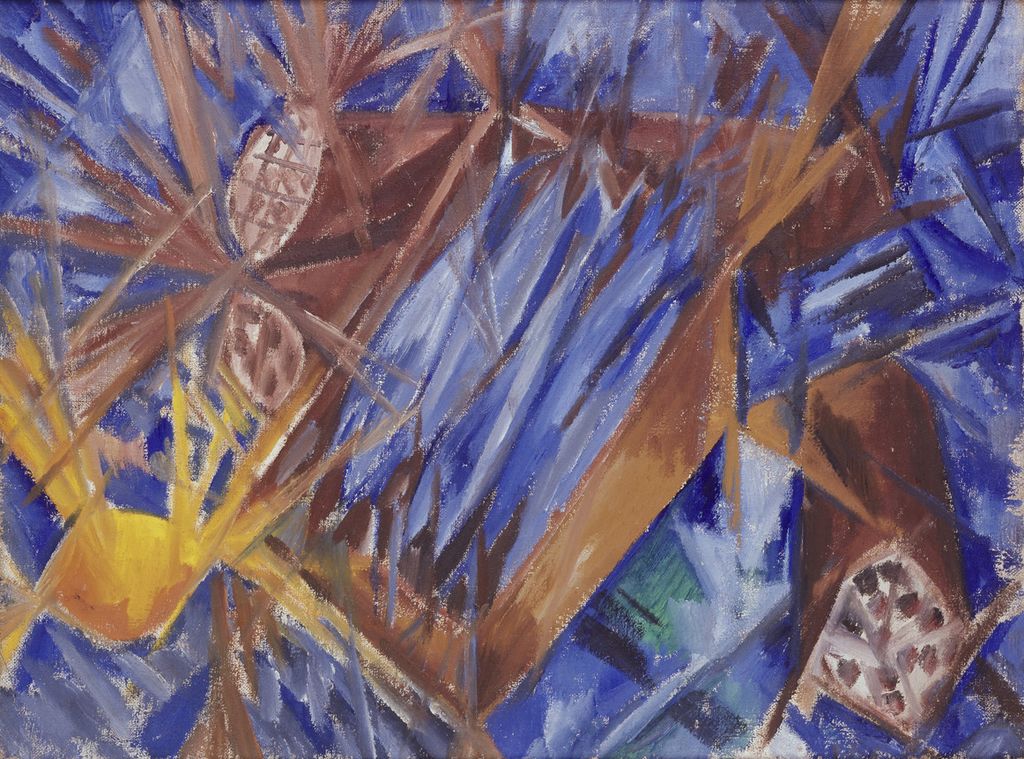 Larionov, Lučistička kobasica i skuša (mrtva priroda), 1912, Museum Ludwig, Köln
Larionov, Crveni lučizam, 1913, The Merzinger collection, Switzerland
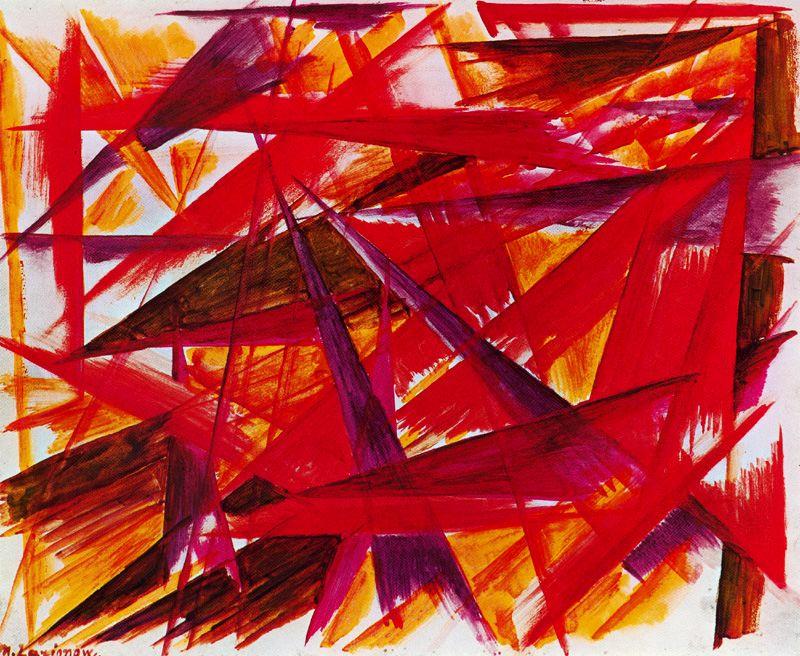 Larionov, 1912-13 (na slici datovana u 1911) Lučistička kompozicija: dominacija crvene, (52.7 x 72.4 cm), MoMA
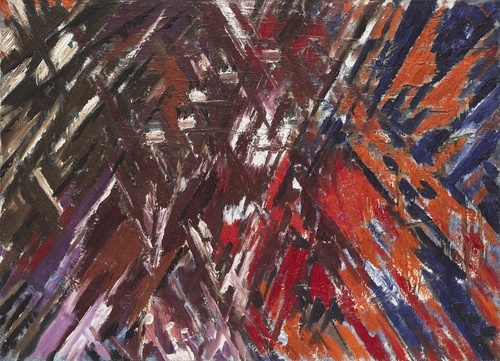 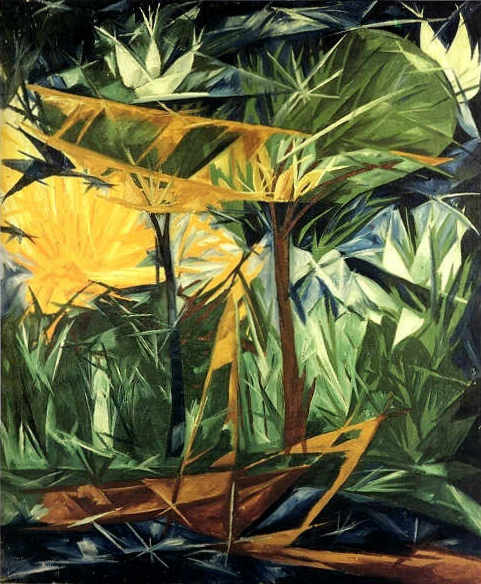 Gončarova, Žuta i zelena šuma: lučistička konstrukcija, 1912, ulje na platnu, 146x102 cmDržavni ruski muzej, Sankt Peterburg
Gončarova, Lučizam: plavo-zelena šuma, 1913 (datovana na pozadini u 1911), ulje na platnu, 54.6 x 49.5 cm, MoMA
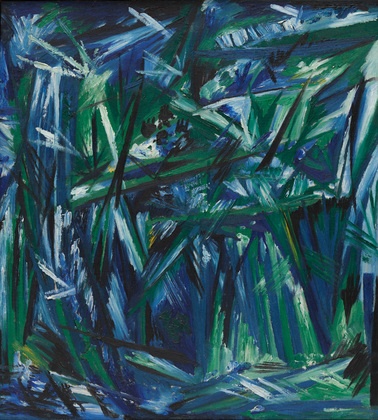 Natalija Gončarova
Mačke (Lučistička percepcija u ružičastoj, crnoj i žutoj boji), 1913
 ulje na platnu, 84.5 x 83.8 cm
New York, Guggenheim Museum
Videti na: https://www.guggenheim.org/artwork/1500
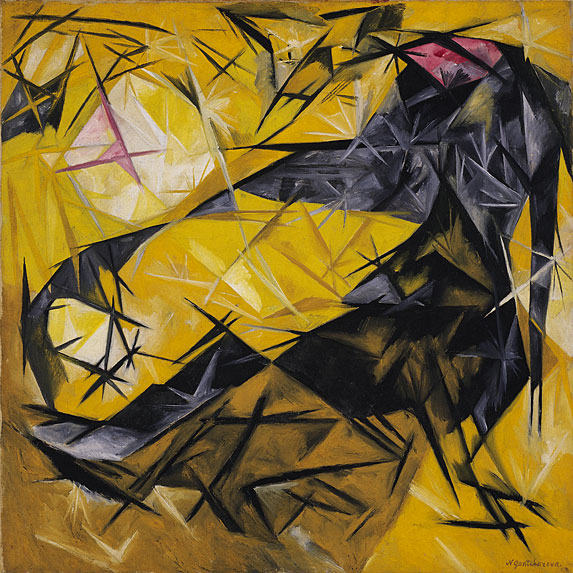 Gončarova, Portret Larionova, 1913
ulje na platnu, Museum Ludwig, Köln
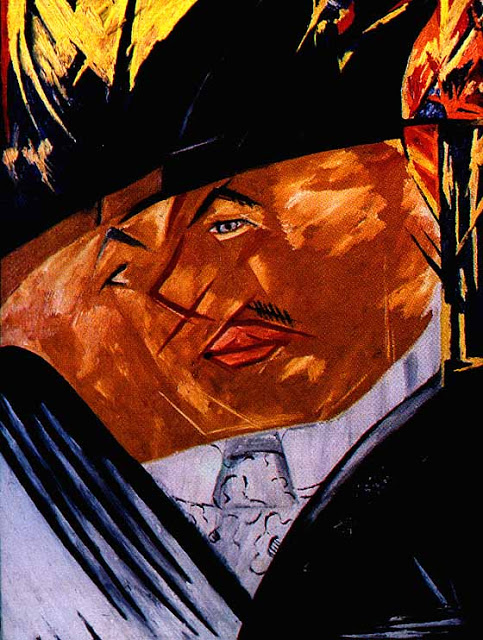